Contraction Algorithm
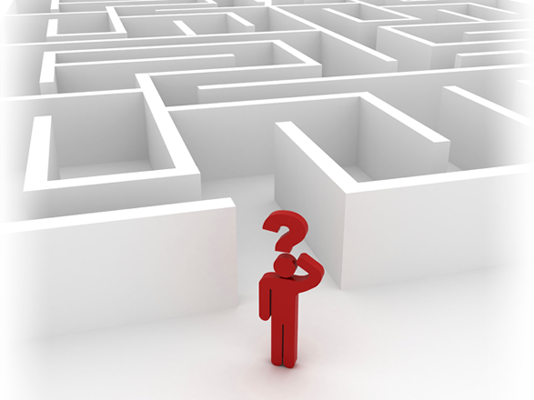 Overview
Design and Analysis of Algorithms I
Goals for These Lectures
Further practice with randomized algorithms
In a new application domain (graphs)
Introduction to graphs and graph algorithms
Graphs
Cuts of Graphs
The Minimum Cut Problem
What is the number of edges crossing a minimum cut in the graph shown below?
A Few Applications